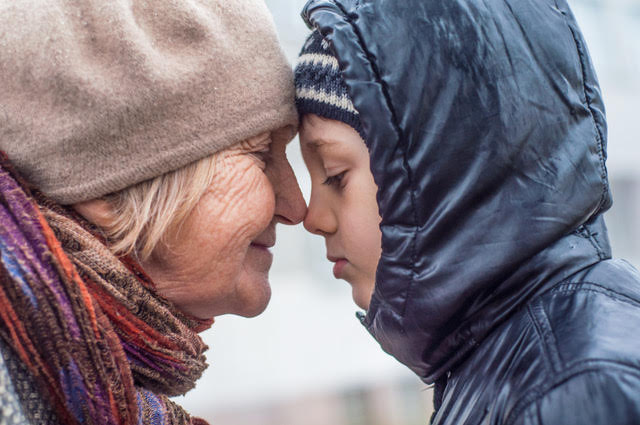 Every Sunday Tipene visited his kuia (Grandmother). 
She was very old and wise beyond her many years.
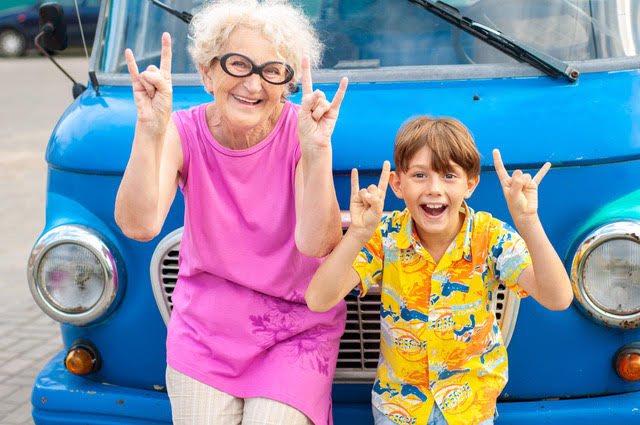 In summer they would pile into her Volkswagen Kombi and go to the beach for a surf, or picnic on the river bank. Kuia loved the outdoors and wanted Tipene to feel the same adoration for nature that she did.
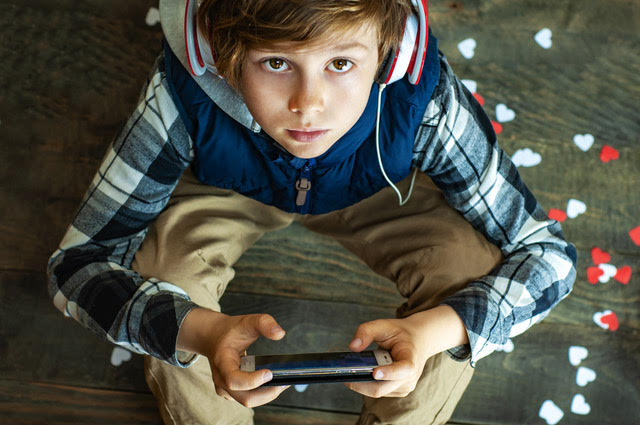 Kuia noticed that Tipene entertained himself with video games. Given a choice he would spend endless hours furiously tapping buttons with wide eyes glued to the screen.
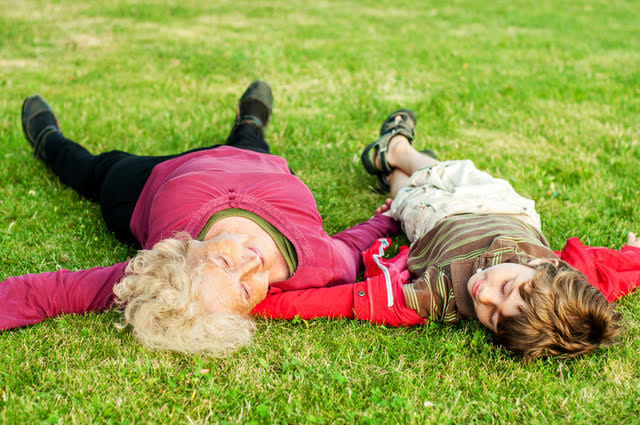 As they lay watching clouds drift by, Kuia gave Tipene a ka maia (dare). 
“Each day before you play your video games, I want you give some people a gift of kindness. The gift can be as small or as large as you like. For example you might hang out washing for your mother, or give a friend your extra sandwich.”
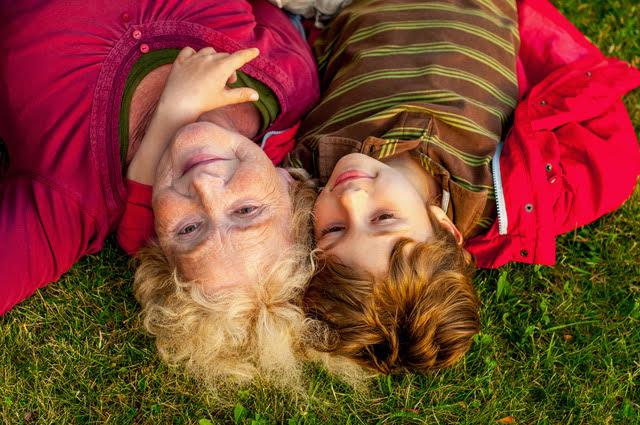 Kuia went on, “On the first day you give one person a kindness, on the second day two people, on the third day four people, and so on. Each new day you give twice as many people a kindness as the day before.”
“I’ll see you next Sunday,” replied Tipene thinking that the mahi (task) would be easy, “I’ll let you know how I got on.”